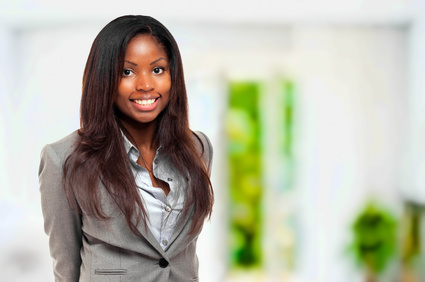 LAETITIA CIOTTA
TITOLO DELLA POSIZIONE
MOBILE : 111 222 333

EMAIL : MAIL@MAIL.COMWEB : HTTP//WWW.SITE.COM
INDIRIZZO: LOREM IPSUM DOL.OR ROMA

LK : HTTPS://WWW.LINKEDIN.COM/ABCD
CONOSCENZE
OBIETTIVO
Descrivi in ​​poche righe il tuo background professionale, le tue competenze chiave per la posizione ei tuoi obiettivi di carriera. Questa è in realtà un'introduzione alla tua lettera di presentazione.

Lorem ipsum dolor sit amet, consectetur adipiscing elit. Mauris diam leo, consequat ac ipsum vitae, egestas efficitur risus. Suspendisse dapibus convallis justo et ullamcorper. Quisque et ipsum pulvinar, hendrerit lectus non, tincidunt purus. Ut congue nulla lorem, at eleifend justo hendrerit vel. Cras porttitor accumsan est